28/09/2022
Dispositif « Ecoute et signalement »
Présentation
Préambule : quelques indicateurs repères
2
Recueillir le signalement
3 missions allouées à la celluleDécret du 13 mars 2020
Orienter vers les autorités compétentes en matière de soutien/accompagnement
Orienter vers les autorités compétentes en matière de traitement et mesures de protection fonctionnelle
3
1 > La cellule d’écoute et de signalementLe recueil du signalement
POURQUOI
POUR QUI
Signaler des comportements ou propos répétés, dégradants, discriminants ou humiliants
Discrimination 
Harcèlement moral – harcèlement sexuel
Violences sexuelles
Sexisme
Agents, étudiant.e.s
Victimes ou Témoins
CONDITIONS
Echanges dans un cadre confidentiel (secret professionnel et code de déontologie des écoutant.e.s)

2 écoutantes : psychologues du travail
1 écoutant :  assistant social

Ecoute en binôme - Première prise de contact sous  24h
CONTACT
@   ecoute-signalement@univ-nantes.fr
Tel   0800 711 260 (prise de RDV)
4
2 > Orientation vers les autorités compétentes pour un accompagnement et du soutien
Services internes & partenariats
Réseau associatif
5
3 > Orientation vers les autorités compétentes pour le traitement du signalement
Orientation externe
Orientation des victimes vers des interlocuteurs externes pour une médiation ou un dépôt de plainte
Orientation interne
Avec accord des personnes ayant fait le signalement 
Transfert du compte-rendu validé aux autorités compétentes : DGA, DRHDS, DAJ, MPPU Encadrant (Directeur, Dir Compo, Dir labo), SG 
Mise en place de procédures (enquête administrative, entretien de recadrage, signalement au procureur) 
Mise en œuvre de mesures de protection (protection fonctionnelle, exclusion des locaux, changement de groupe, de service)
6
Traitement du signalement (hors périmètre de la cellule)
Membres de droit : 
DGA des services, DAJ, DRHDS, MPPU, Direction (labo, composante, service), responsable cellule de signalement
Membres consultés : Ecoutant, MPPU, SSE
Prise en charge par les autorités compétentes
Mise en place d’une cellule de traitement par signalement.
Une enquête administrative est nécessaire ?
OUI
NON
* Du périmètre concerné par le signalement
Commission d’enquête missionnée
Mise en place d’actions correctives
Enquête administrative /  section disciplinaire Agent
Enquête administrative /  section disciplinaire Etudiant
DRHDS
Pilotage par la Dir compo / responsable hiérarchique et service RH (DRHDS, RH 713-9)
Appui DDSPS
Sujet conditions de travail RPS
Situation entre agent et étudiant
Situation entre  étudiants
DASIC
Problématiques RH managériale
Sanction
Sans suite
Art.40
7
CONTACT
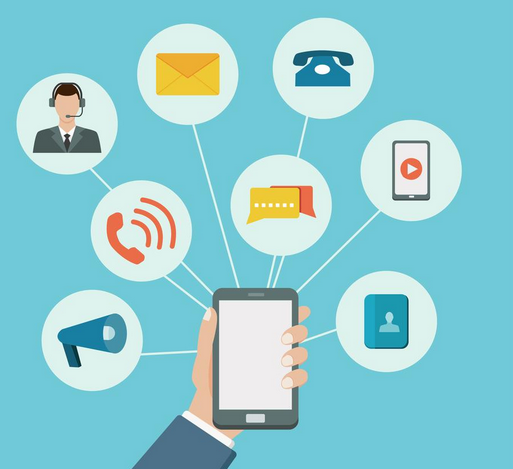 @  ecoute-signalement@univ-nantes.fr
Tel   0800 711 260 (prise de RDV)
Page intranet : 
https://intraperso.univ-nantes.fr/sante-social-vie-au-travail/cellule-decoute-et-de-signalement-de-luniversite-de-nantes

Capsule vidéo: 
https://mediaserver.univ-nantes.fr/videos/prevention-des-violences-sexuelles-et-sexistes-a-luniversite-de-nantes/
8